Мартăн 11-мĕшĕ.
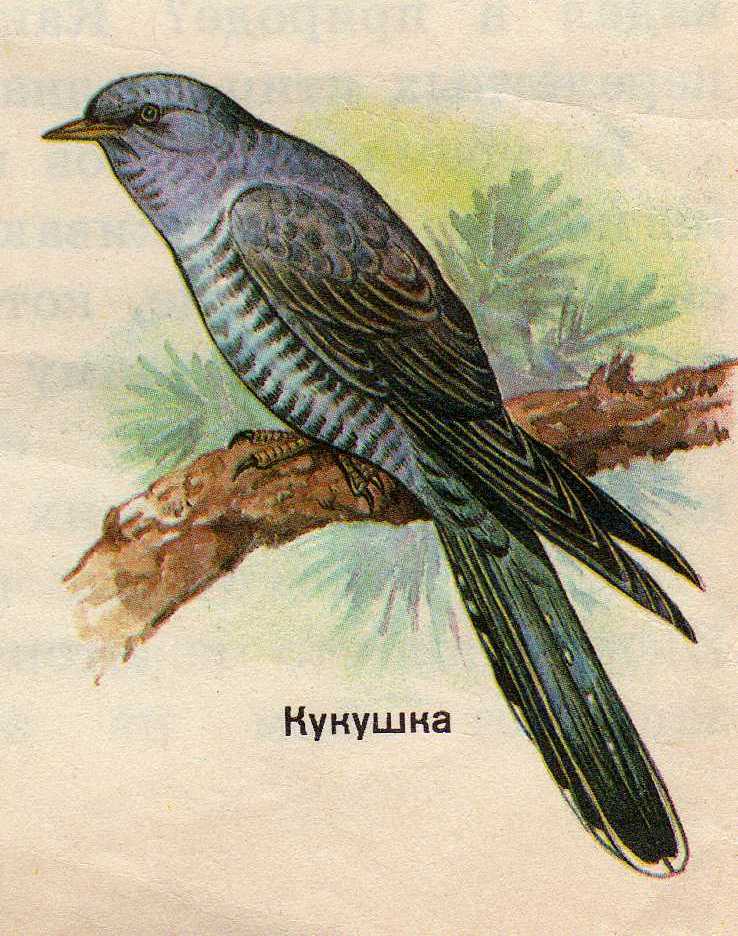 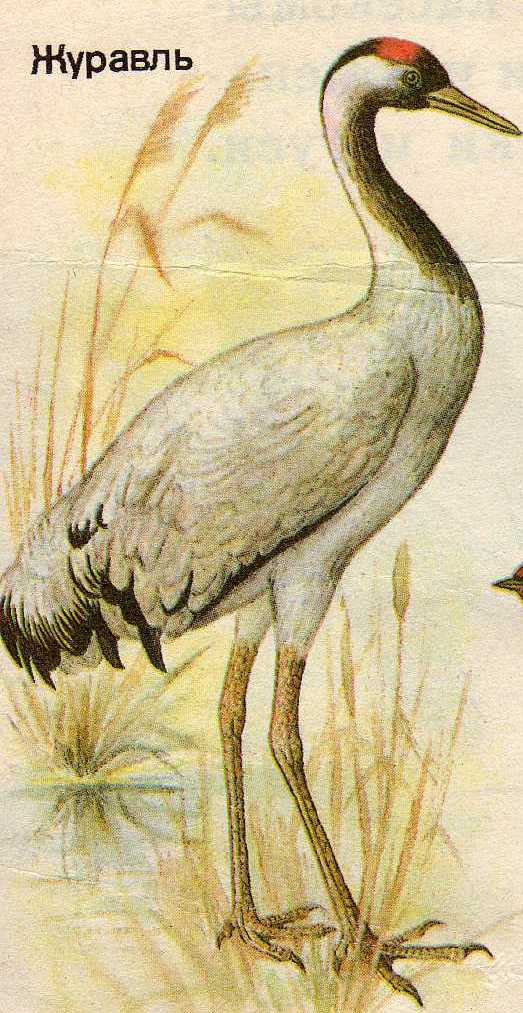 Фонозарядка
Вĕçсе килчĕç кайăксем:
Шăнкăрчсем те шăпчăксем,
Куккуксем те кураксем,
Чанасем те чĕкеçсем,
Тăрнасем те тăрисем,
Пурте пирĕн туссем!
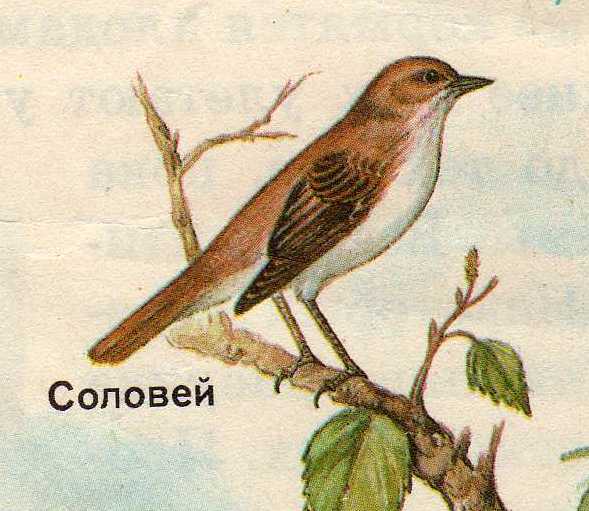 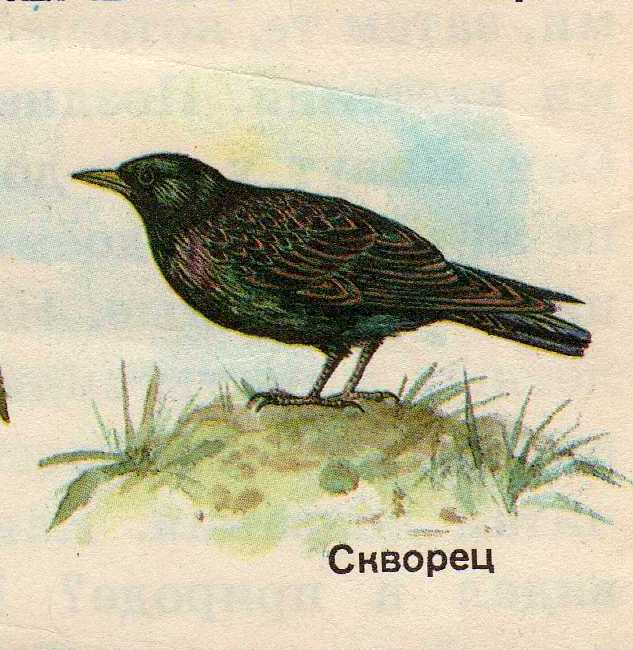 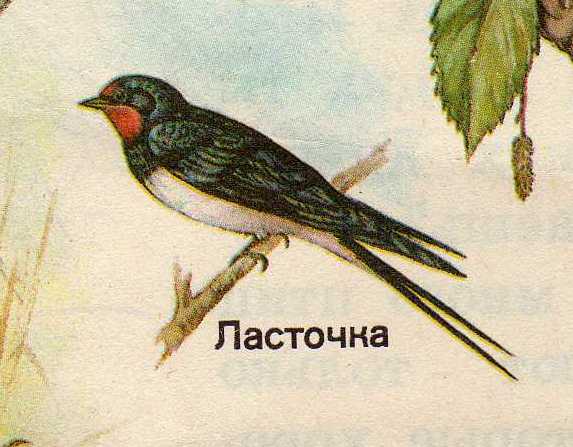 -Халĕ çулталăкăн хăш вăхăчĕ?-Паян урамра мĕнле çанталăк?
- Ачасем, мĕнле шутлатăр, кайăксем кăнтăртан вĕçсе килнĕ-ши?
Ăшă  енне
      вĕçсе
    каякан
    кайăксем
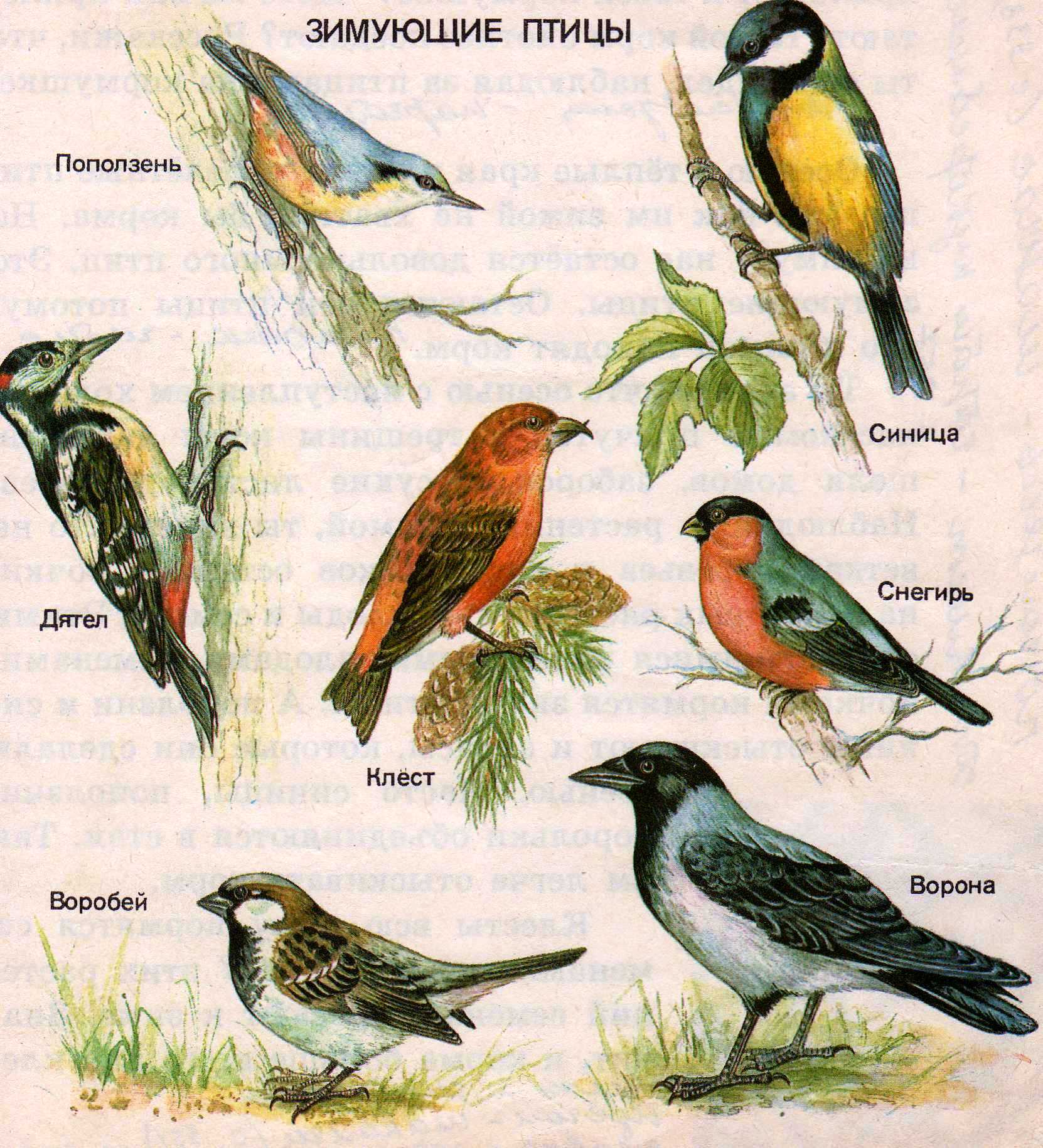 Х                                                                  
ĕ                                                                  к
л                                                                  а
                                                                    й
к                                                                  ă
а                                                                  к
ç                                                                  с
а                                                                  е
к                                                                  м
а                                                                   
н
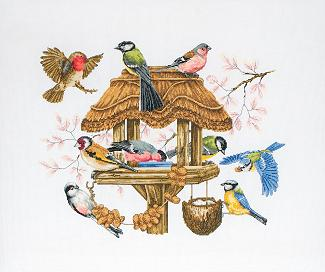 Итлесе  пăхар  кайăксен  сассине.
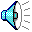 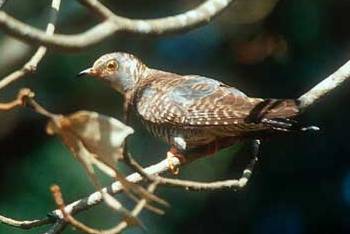 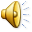 Куккук  çапла  авăтать.
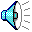 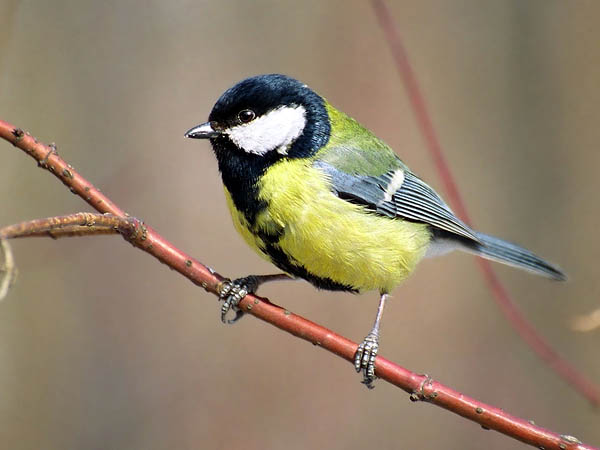 Мĕнле  илемлĕ    кăсăя  сасси.
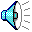 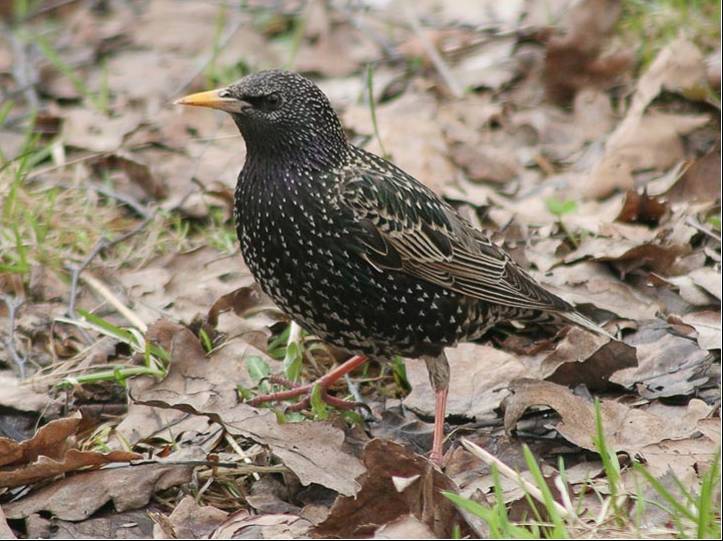 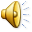 Паллашăр - ку  шăнкăрч.
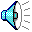 Çĕнĕ сăмахсем:пултарать – можетсырăш – кормушкакĕрпе – крупаçăкăр тĕпренчĕкĕсем – крошки хлеба
Ыйтусем çине хуравлатпăр.
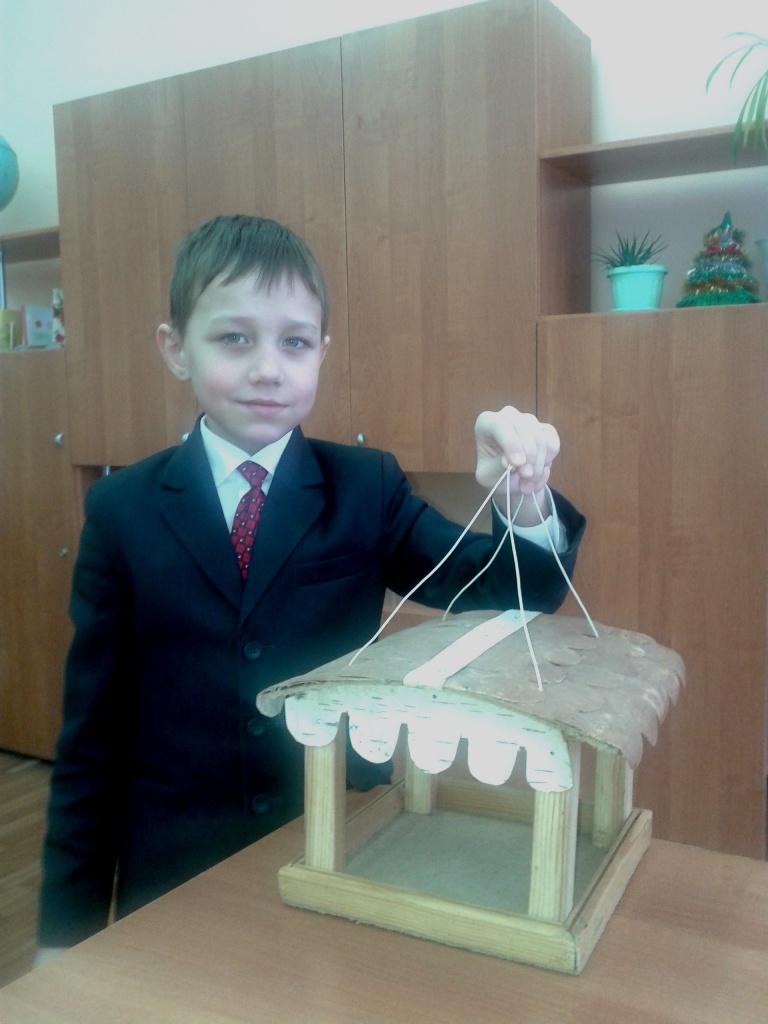 - Митьăн шăллĕ мĕн ятлă?
- Вăл миçе çулта?
- Алёша мĕн тума юратать?
- Вăл шкула çÿрет-и?
- Алёша мĕн тума пултарать?
Кайăксем пирĕн туссем. Вĕсем вăрманта та ,ялта та, хулара та пурăнаççĕ. Кайăксем питĕ усăллă. Вĕсем хурт- кăпшанкă çиеççĕ. Хитре юрлаççĕ. Пирĕн вĕсене упрамалла, хĕлле апат çитермелле.
- Ачасем, кайăксем валли сырăшсем тăвăр. Сырăшсем çине çăкăр тĕпренчĕкĕсем, кĕрпе, хĕвел çаврăнăш хума ан манăр.
Сывă пулăр!